Pie > Everything, Part 1
One-Step Inequalities
Essential Question
How can we use inequalities to represent relationships?
Lesson Objectives
Write inequalities with one variable from given scenarios.
Solve and graph linear inequalities with one variable.
Card Matching
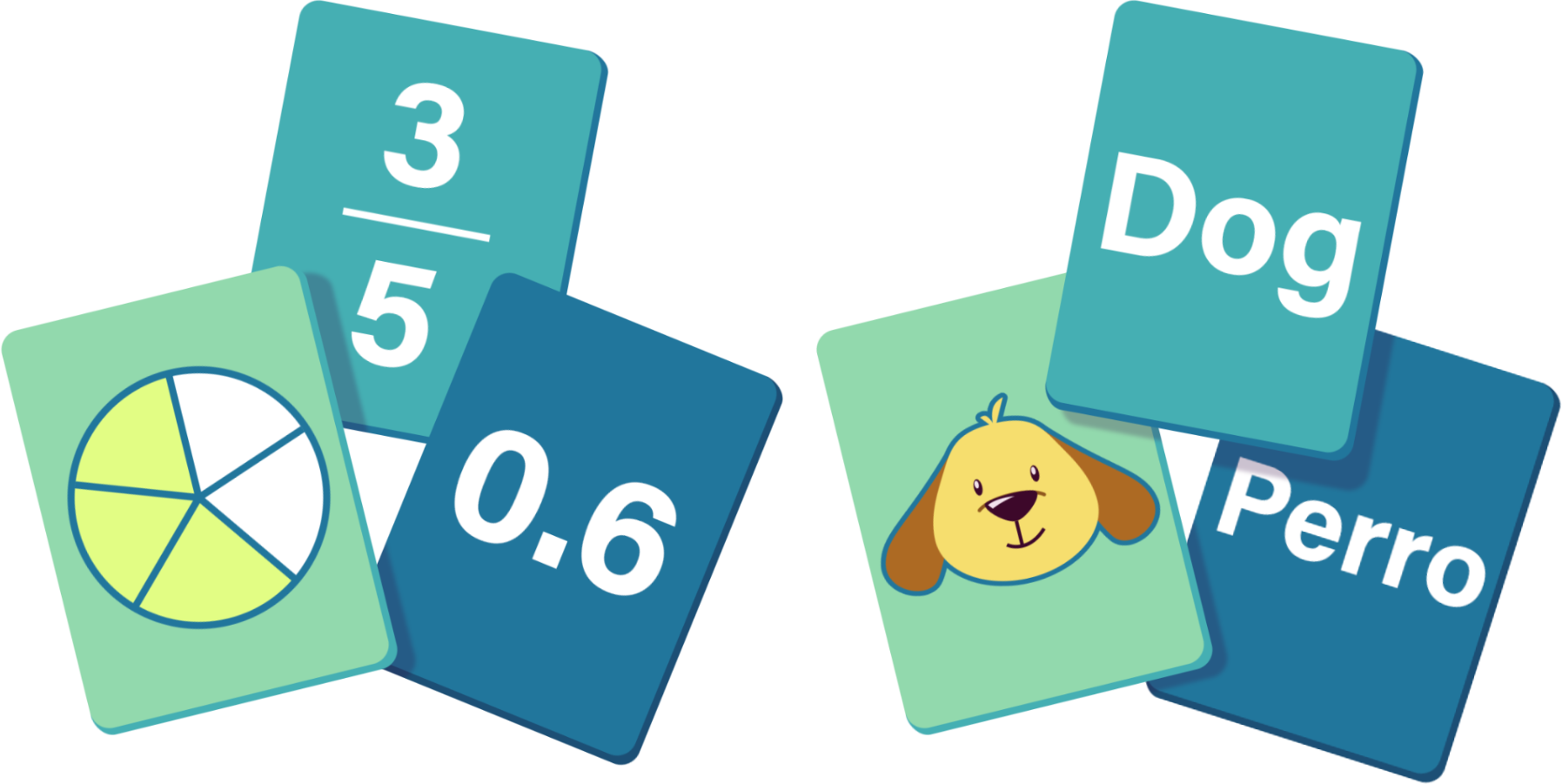 Match each scenario card with each inequality card.
When you are done, find another pair.
Then discuss how you and your partner determined the matches.
Why did you put those 2 cards together?
How do you know if the inequality symbol is correct?
[Speaker Notes: K20 Center. (n.d.). Card Matching. Strategies. https://learn.k20center.ou.edu/strategy/1837]
What Numbers Work?
Determine what numbers will work and what numbers won’t work with the inequality.
Show the numbers that work on the number line.
Think about why certain numbers don’t work.
What Numbers Work? Reflection
Share your thinking.
What numbers worked? Why?
What numbers did not work? Why?
Do our number lines look the same?
Solving Inequalities: Discussion
How can you solve the following problem without making a table?

x – 3 < 15
Solving Inequalities: Try On Your Own
Solve the following inequality, then graph the solution on a number line.

x + 2 ≥ 11
Solving Inequalities: Challenge Question
Solve the following inequality, then graph the solution on a number line.

19 < x + 6
Sweet Inequalities
Show Your Work:
Write and solve an inequality for eachgiven scenario (verbal problem).
Your Results:
Find the signs with the algebraic problem, algebraic solution, and visual solution that match your work.
Write the letter for each matching sign on your handout.
A
Exit Ticket
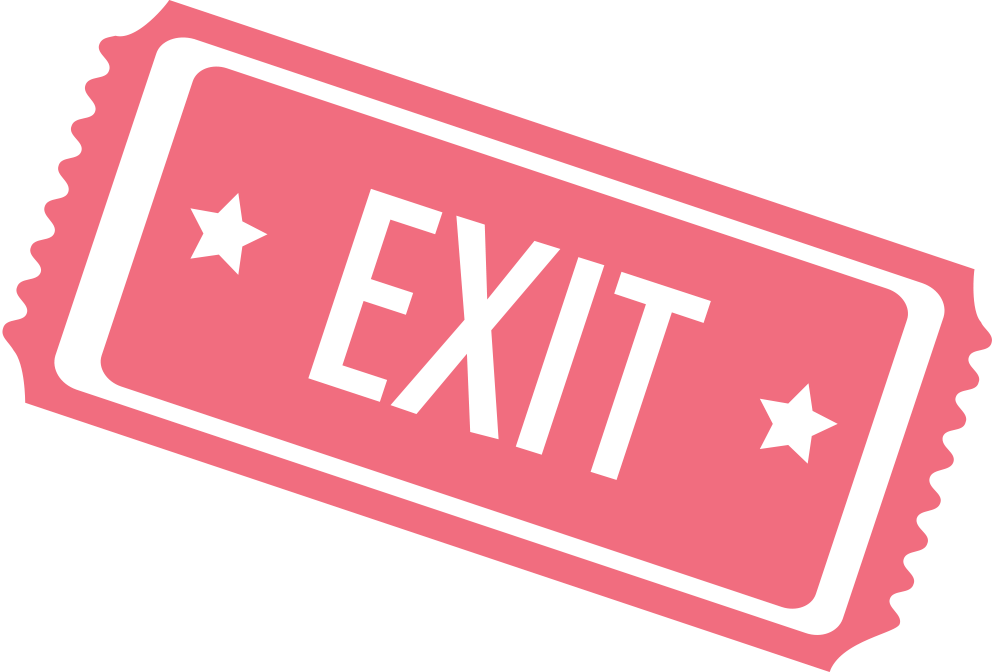 Which student solved the inequalityincorrectly? What should he have done?
[Speaker Notes: K20 Center. (n.d.). Bell Ringers and Exit Ticket. Strategies. https://learn.k20center.ou.edu/strategy/125]